Il gioco del Go
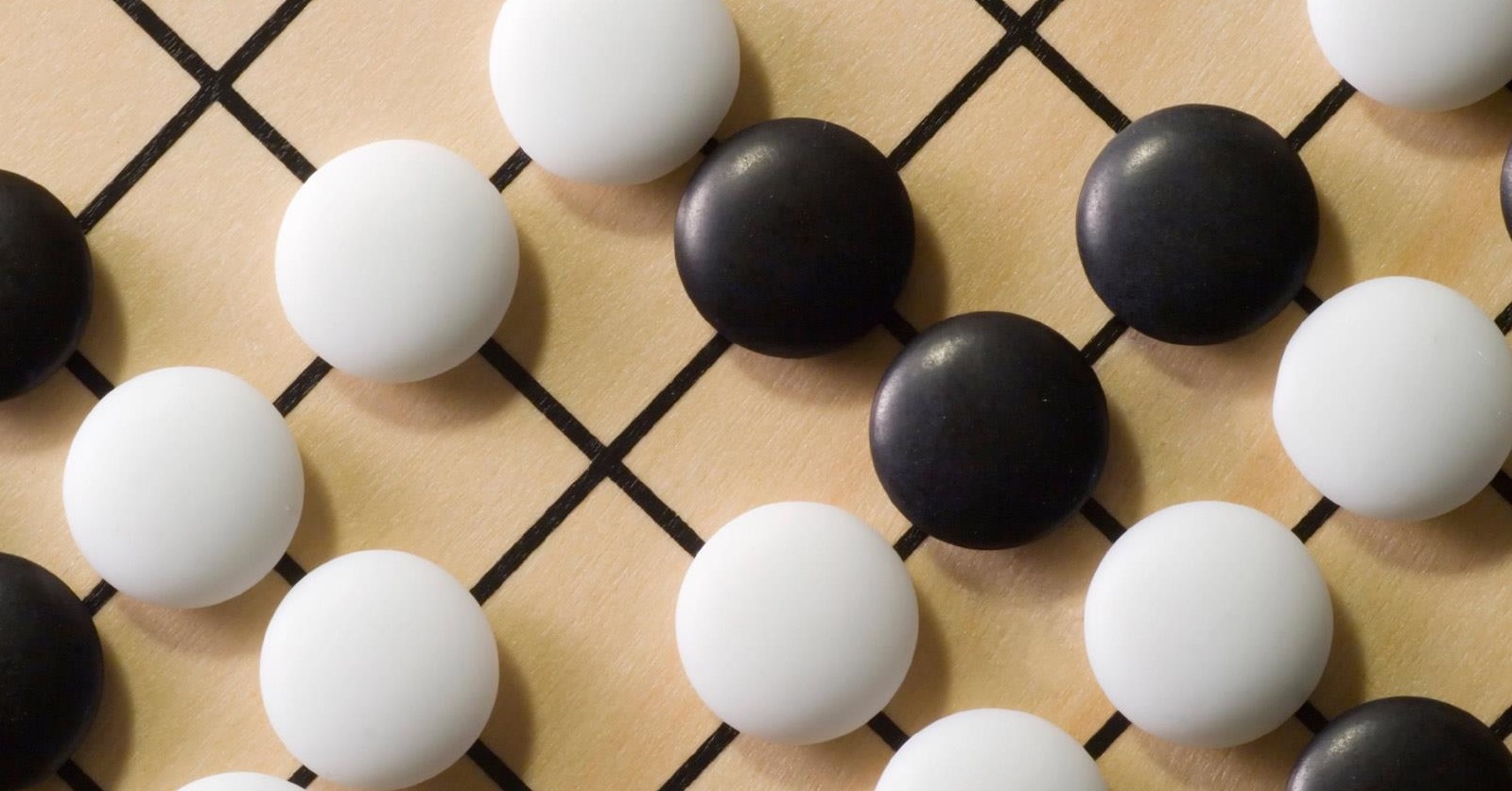 Dove e quando?
Ebbe origine in Cina, dove è giocato da almeno 2500 anni e dove era considerato una delle quattro arti che erano richieste agli eruditi.
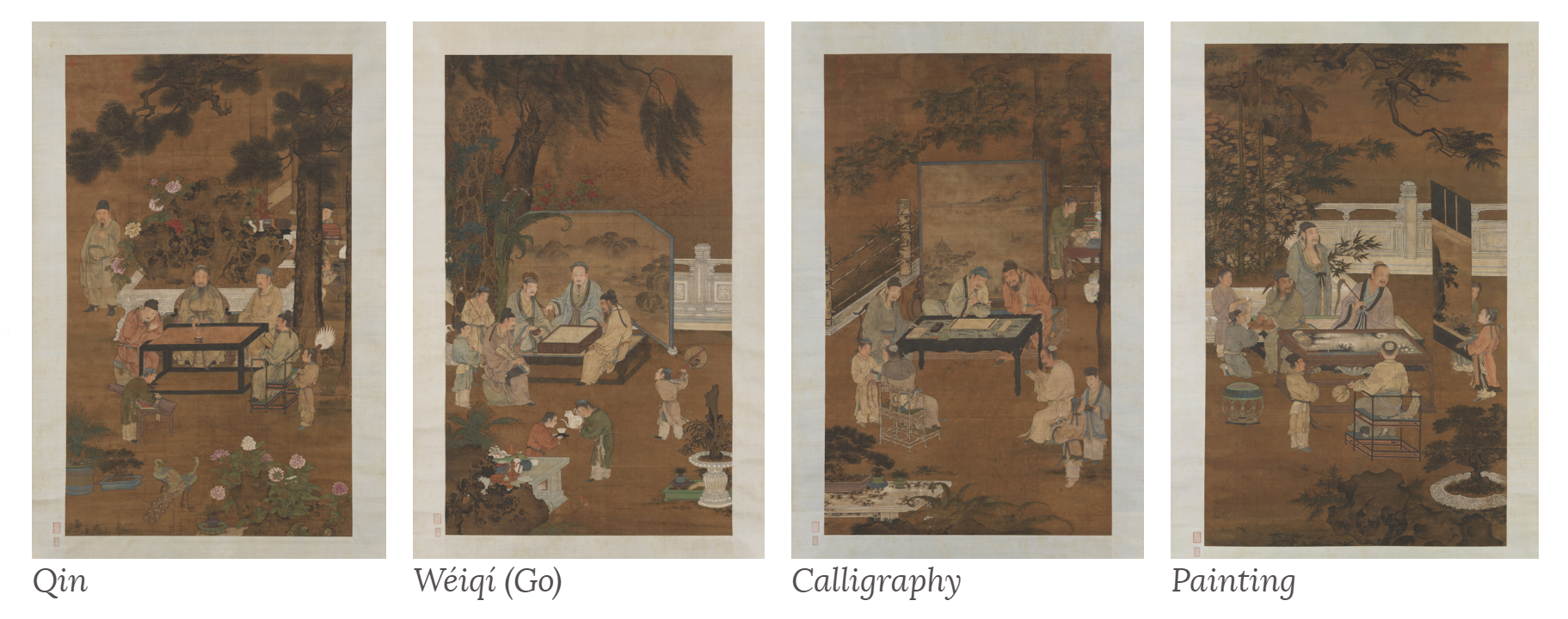 Diverso da scacchi e dama
Il go è un gioco strategico da tavolo per due giocatori, che si alternano a posare pietre nere e bianche sulle intersezioni di una griglia 19×19
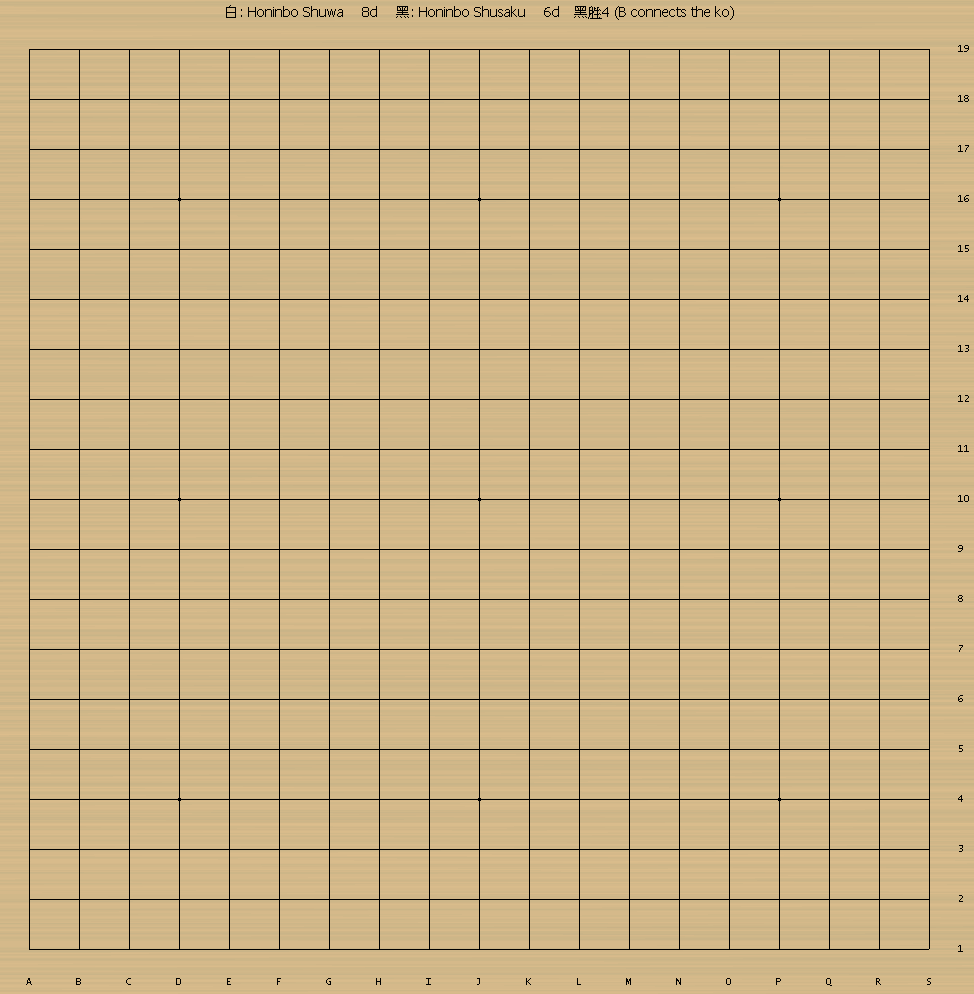 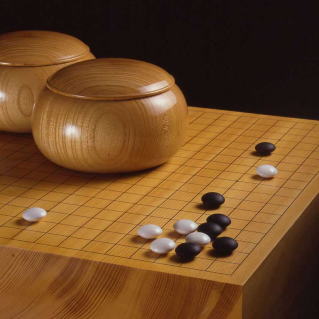 Ha regole semplici, naturali ed eleganti
Offre una sfida graduale, arriva a livelli sovrumani
Giocato da milioni di persone
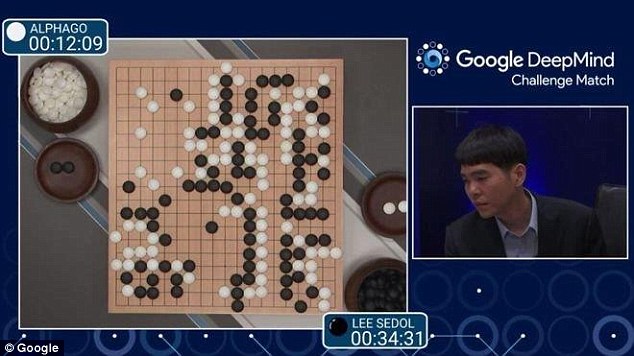 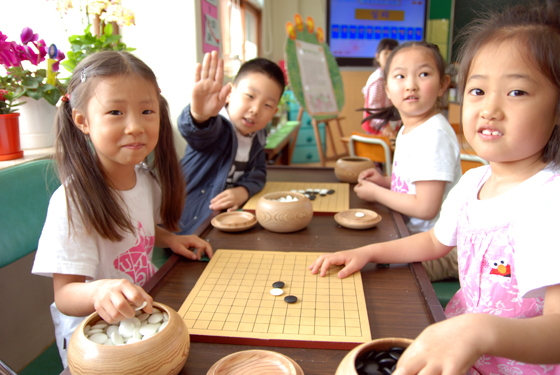 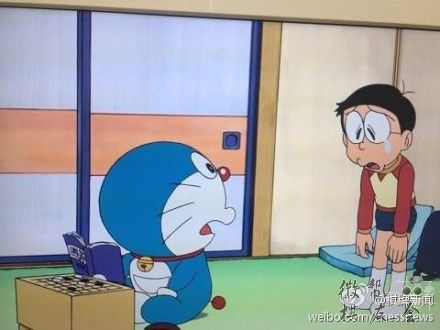 Amato da tipi speciali
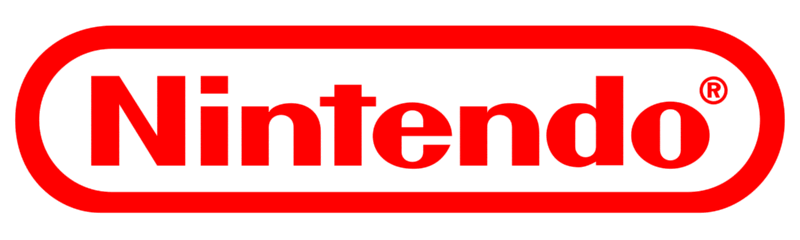 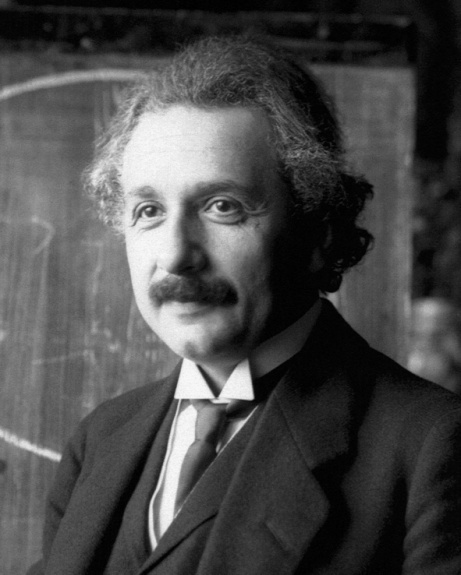 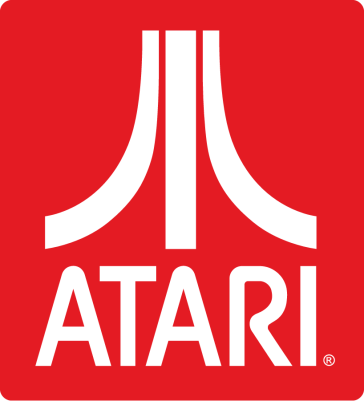 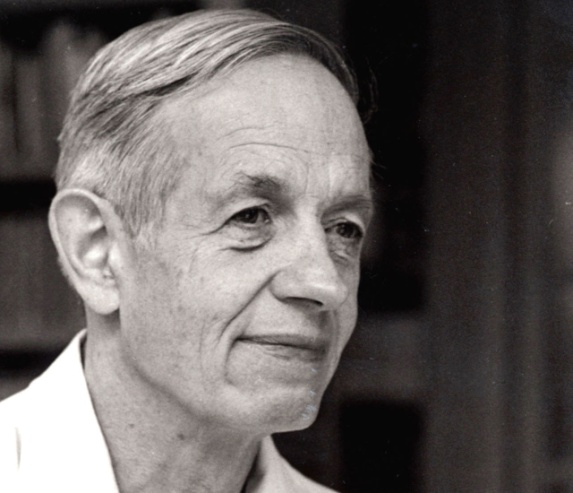 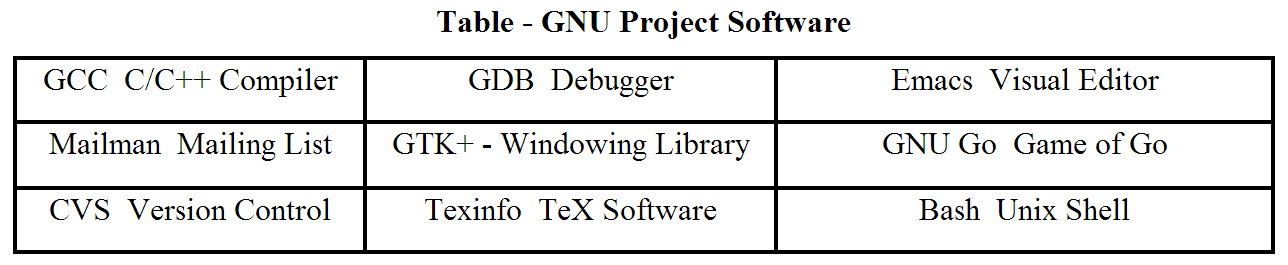 Pietra miliare per la A.I.
Computers look at millions of alternatives, but a master chess player, a human, does it differently. He recognizes patterns. He looks at only thirty or forty positions before deciding what move to make.
Richard Feynman, 1985
Make a machine to play Go effectively!
Estetica e pattern
L’ampio spazio del goban consente di variare con creatività e stile personale
Estetica e pattern
L’ampio spazio del goban consente di variare con creatività e stile personale
Pare impossibile per un programma...
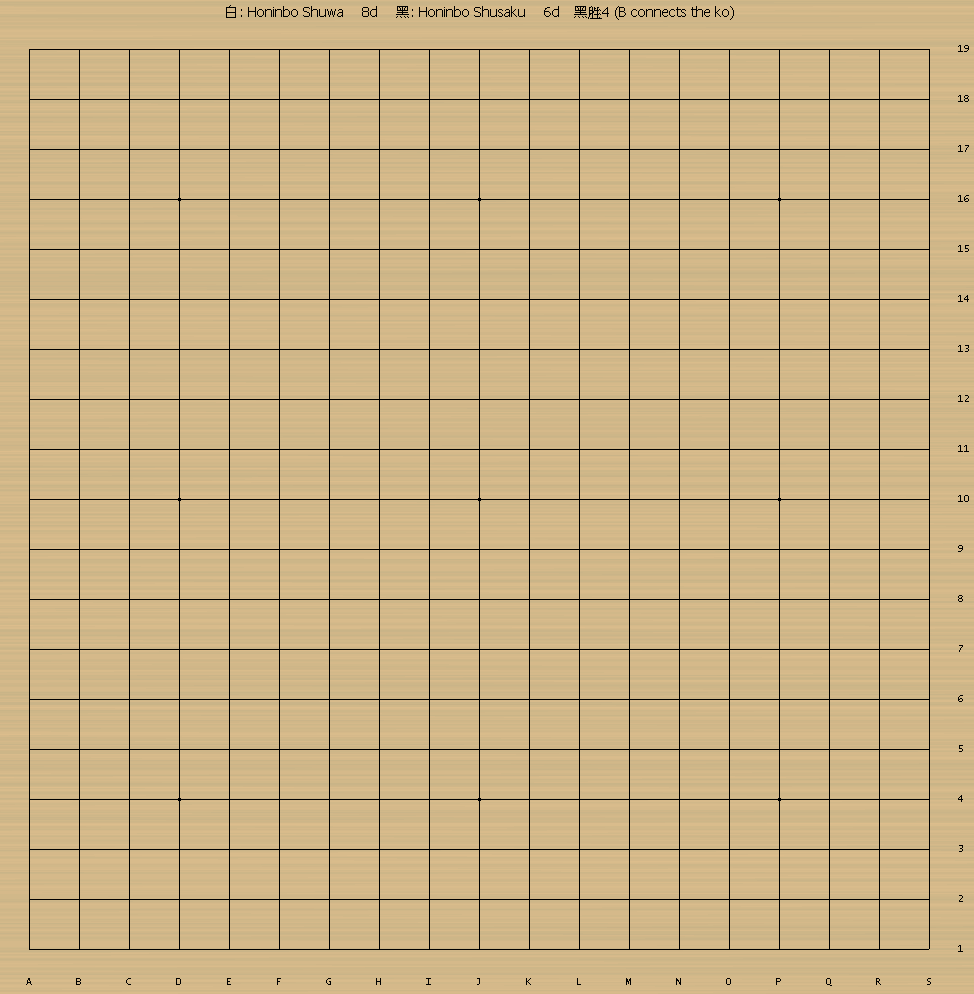 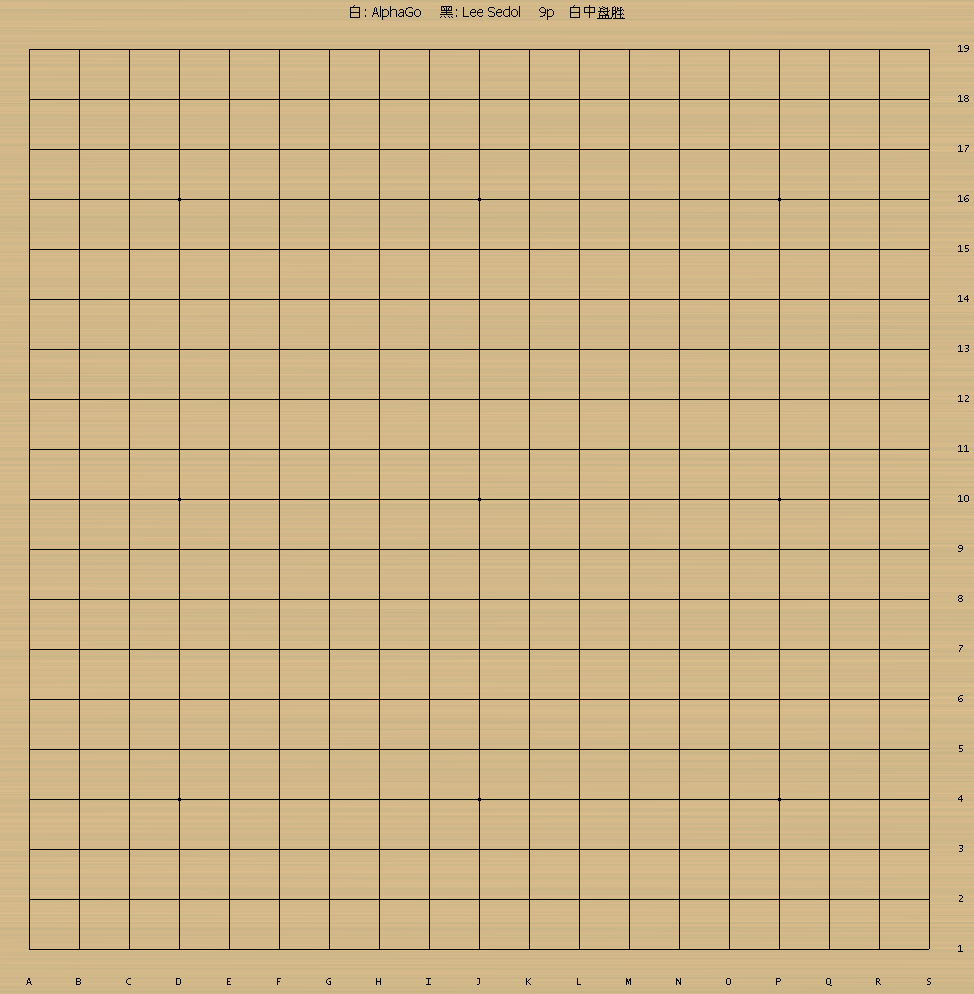 Tre semplici regole per iniziare
Il go è un gioco per due persone, un giocatore ha le pietre nere e l'altro le pietre bianche
A turno i giocatori posano una pietra su un'intersezione libera. Una volta che una pietra è stata giocata, non può essere spostata o ripresa
Lo scopo del gioco è fare territorio. Il giocatore che fa più territorio, ovvero che circonda più intersezioni vuote, vince la partita
Queste sono libertà
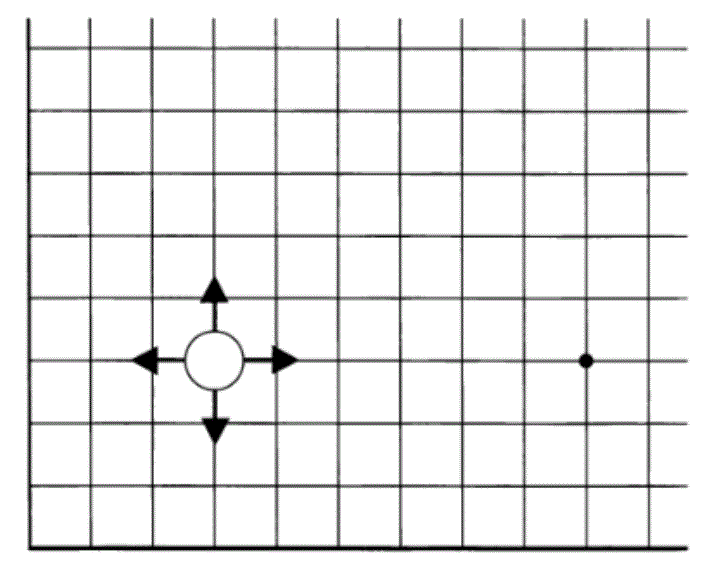 Queste non sono libertà
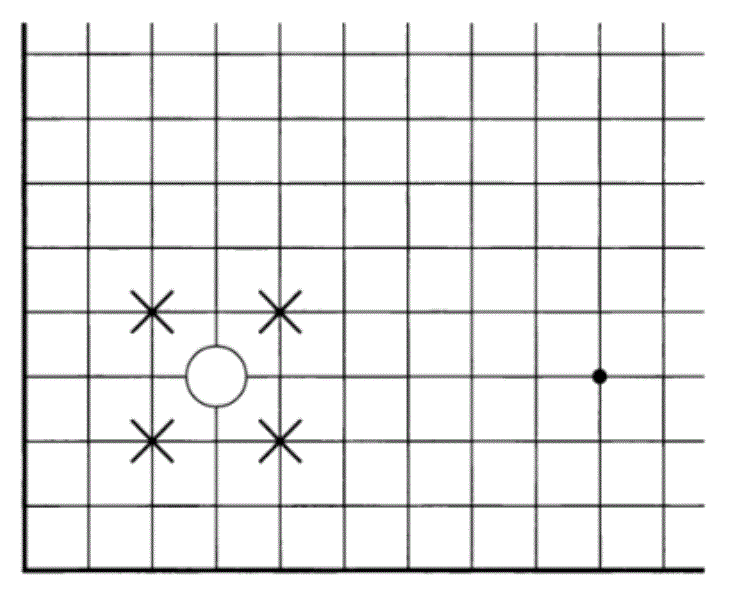 Questa pietra è in atari
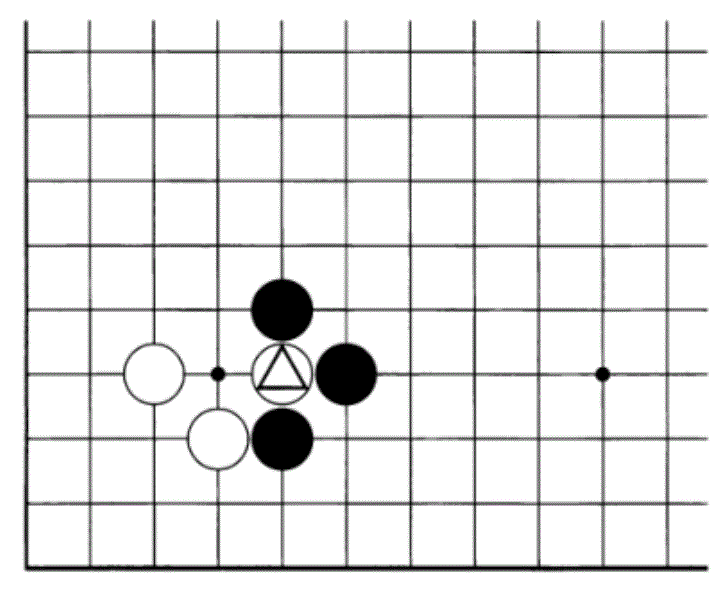 Si possono catturare le pietre dell'avversario bloccando la loro ultima libertà
Interactive Way to Go
Evitare la cattura e dare battaglia
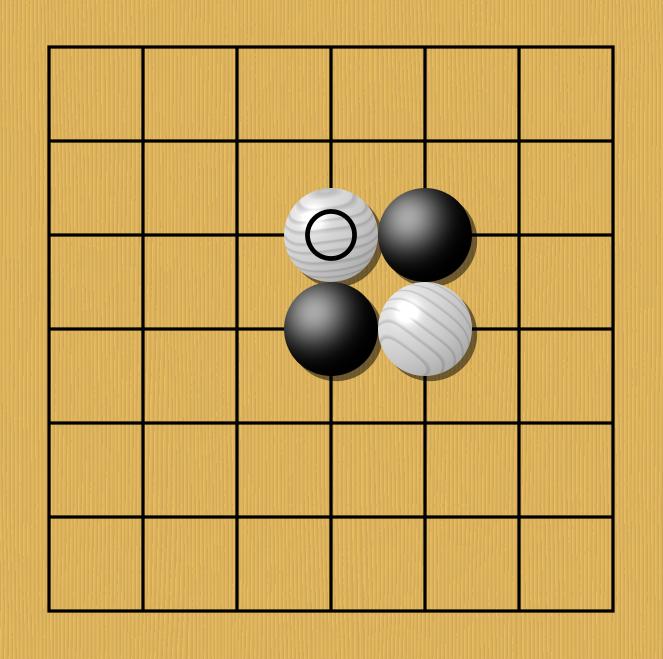 Il suicidio è illegale, ma…
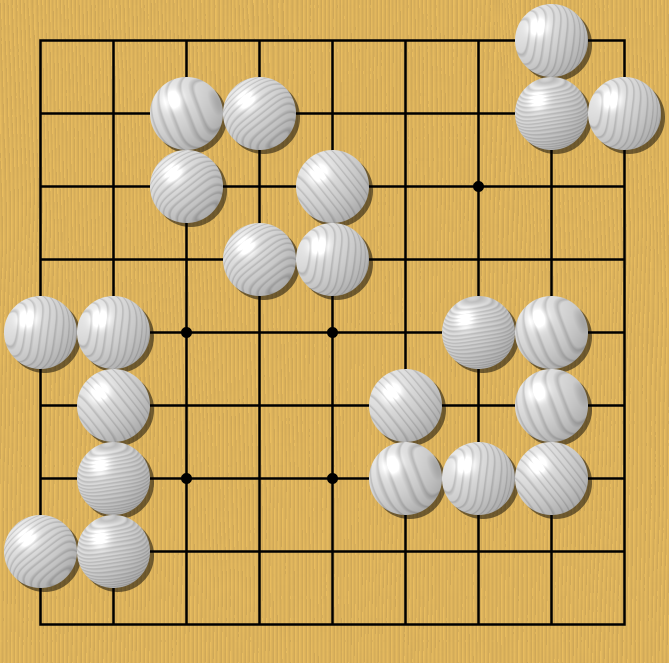 I gruppi con due occhi sono vivi
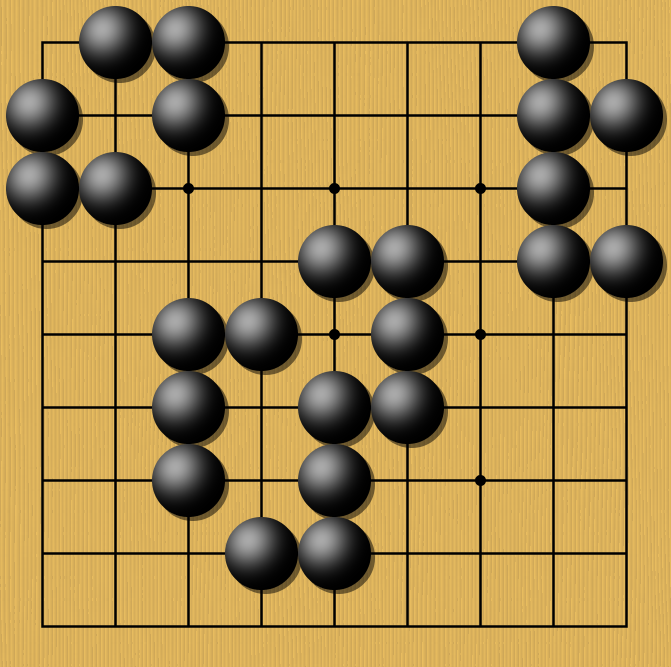 Il normale flusso di una partita
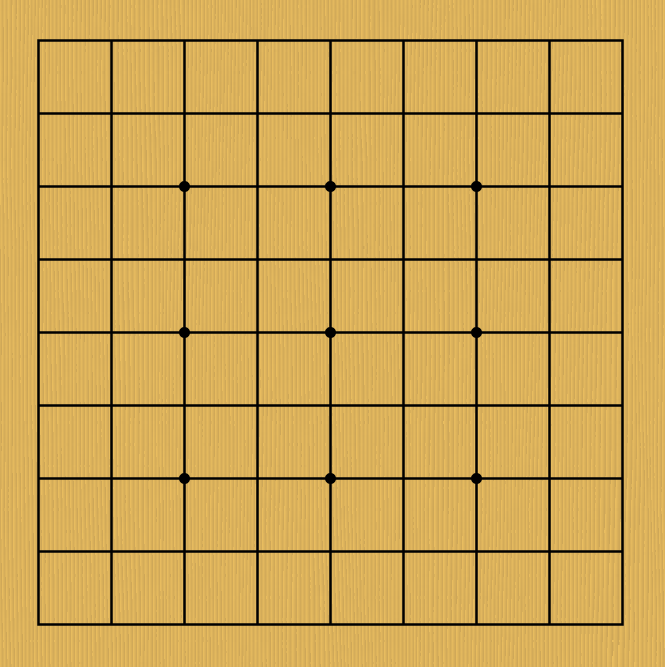 Ultime regole
È illegale fare una mossa che riproduca una situazione già vista nella partita (ko)
Si può passare liberamente, ma se i giocatori passano di seguito, la partita è finita
I gruppi non vivi sono catturati dall’avversario a fine partita
Ultime regole
Ogni punto di territorio e ogni prigioniero contano un punto
Se la partita è alla pari a bianco viene dato un vantaggio di 6,5 punti (komi)
Si possono fare partite a handicap dando a nero da 2 a 9 pietre di vantaggio